SPECIFIKA SLOVNÍ ZÁSOBY
Úvod do studia I.
Petra Kanasugi
Rozložení vzhledem k slovním druhům
Japonština: 
日本語国語大辞典 (2000-2002): 700000 slov
Více než 80% podstatná jména                                  (Nomura, 2011 in Okimori et al., 2011)
Vysoká produktivita slovotvorby, obzvláště podstatných jmen (Kageyama, Kishimoto, 2016, pp. 11 -12)
Překrývání slov různých strát (乳、ミルク、母乳）
Anekdotické podivnosti: 
sejiro ＞ tsubasu ＞ wakana ＞ kateio ＞ inada ＞ warasa ＞ buri  (amberjack)
  Čeština:
Příruční slovník jazyka českého (1935 – 1957): 250000 slov
Podstatná jména cca 60% (podobně angličtině)     (Těšitelová, 1987)
Produktivita slovotvorných procesů?
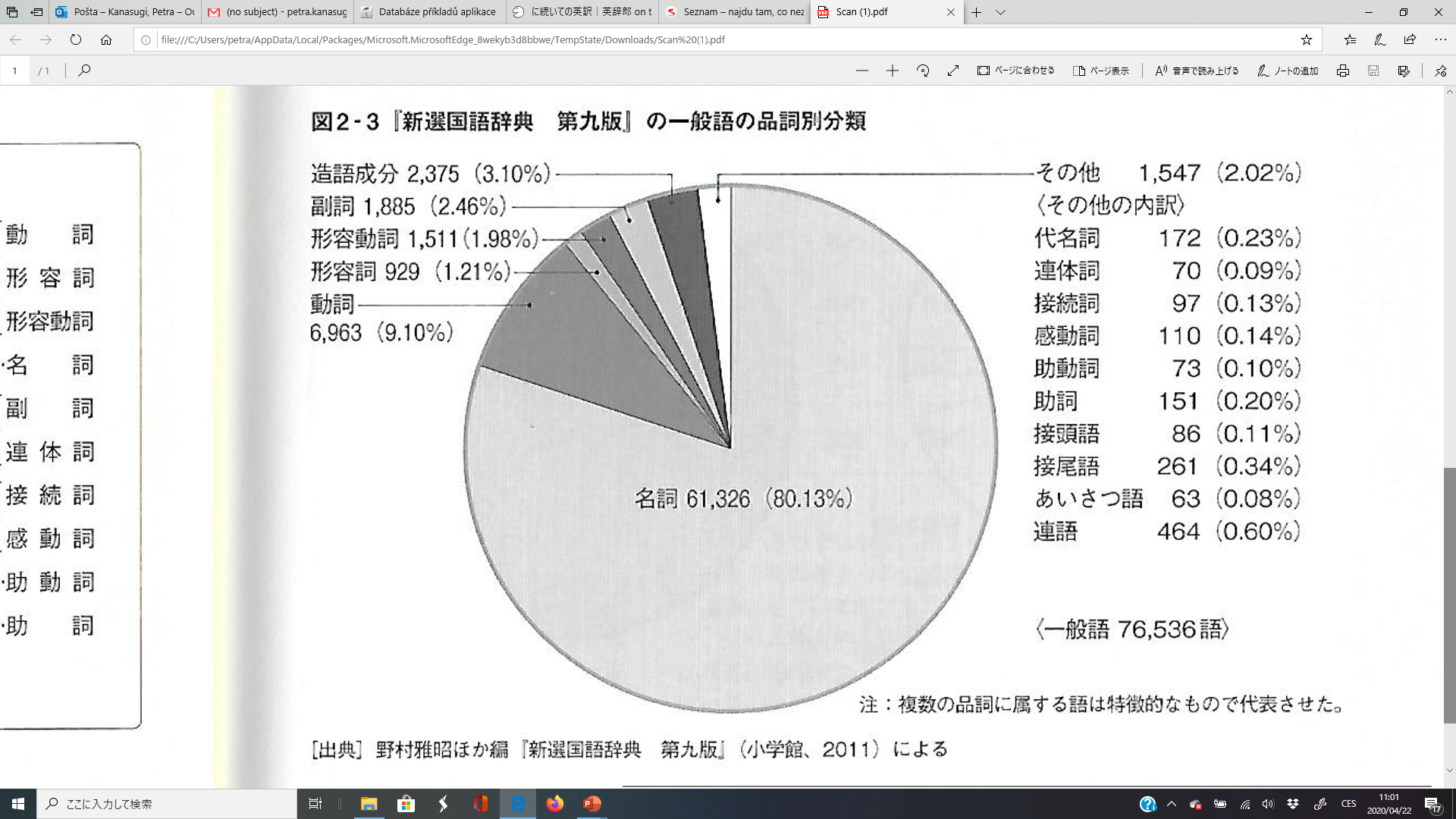 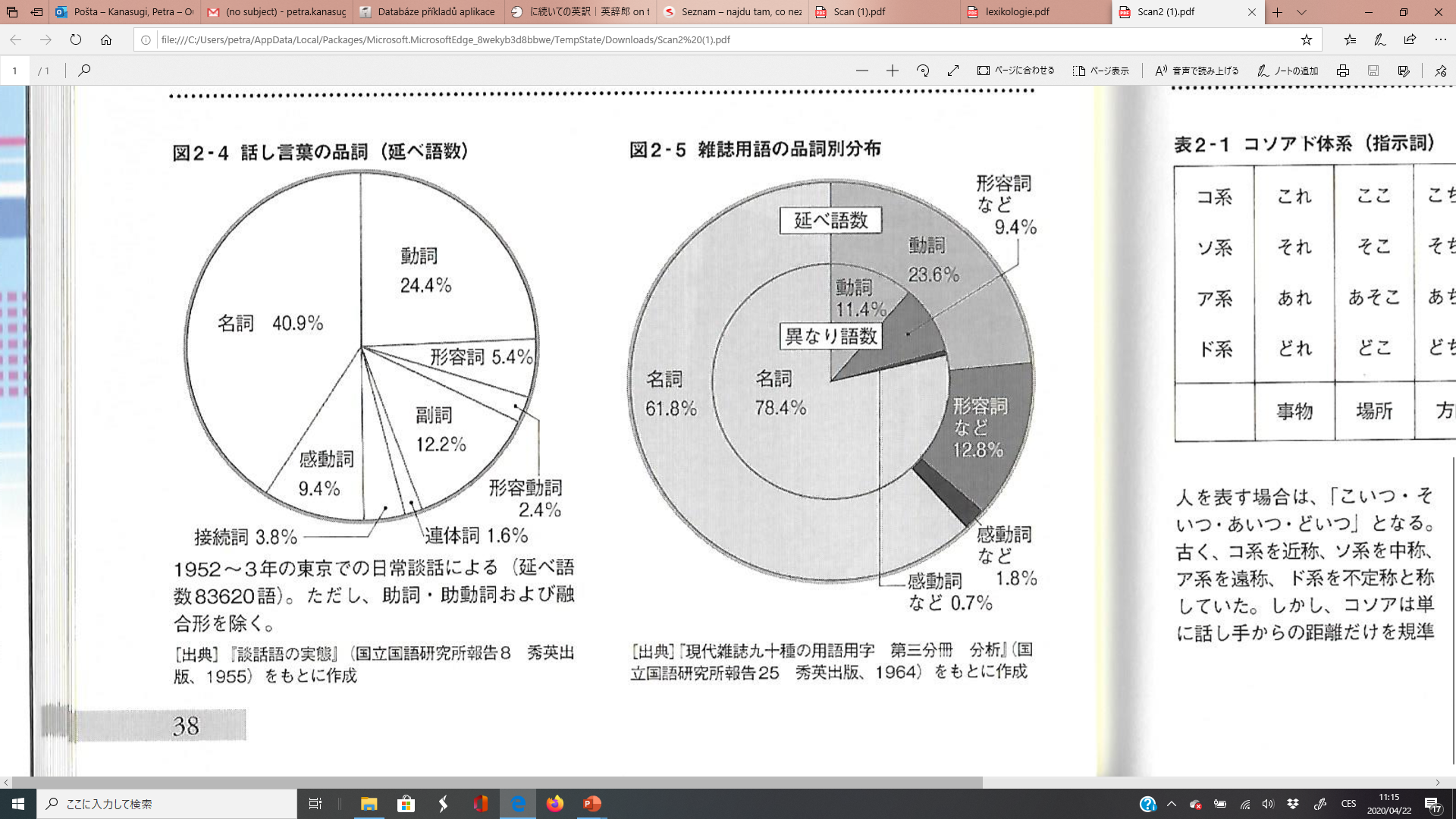 =＞Sloves relativně méně s relativně 　　　　　　　　širokými významy
užití zvukomalebných slov pro vyjádření způsobu:

　　　　　　　　　　　　　　　　　　　　　雨が降る


うろうろ、すたすた、するり、てくてく、ドタドタ、　　　歩く
とぼとぼ、のそのそ、ぱたぱた、よろよろ	

　specifikování významu skládáním sloves: 引きずる、押し寄せる、泣き崩れる
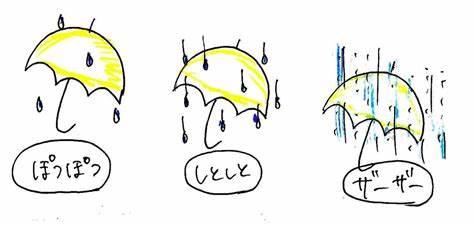 Slovesa pohybu
- psycholingvistika: Dan Slobin
- kontrastivní studie způsobů vyjádření pohybu
　　The frog-story project
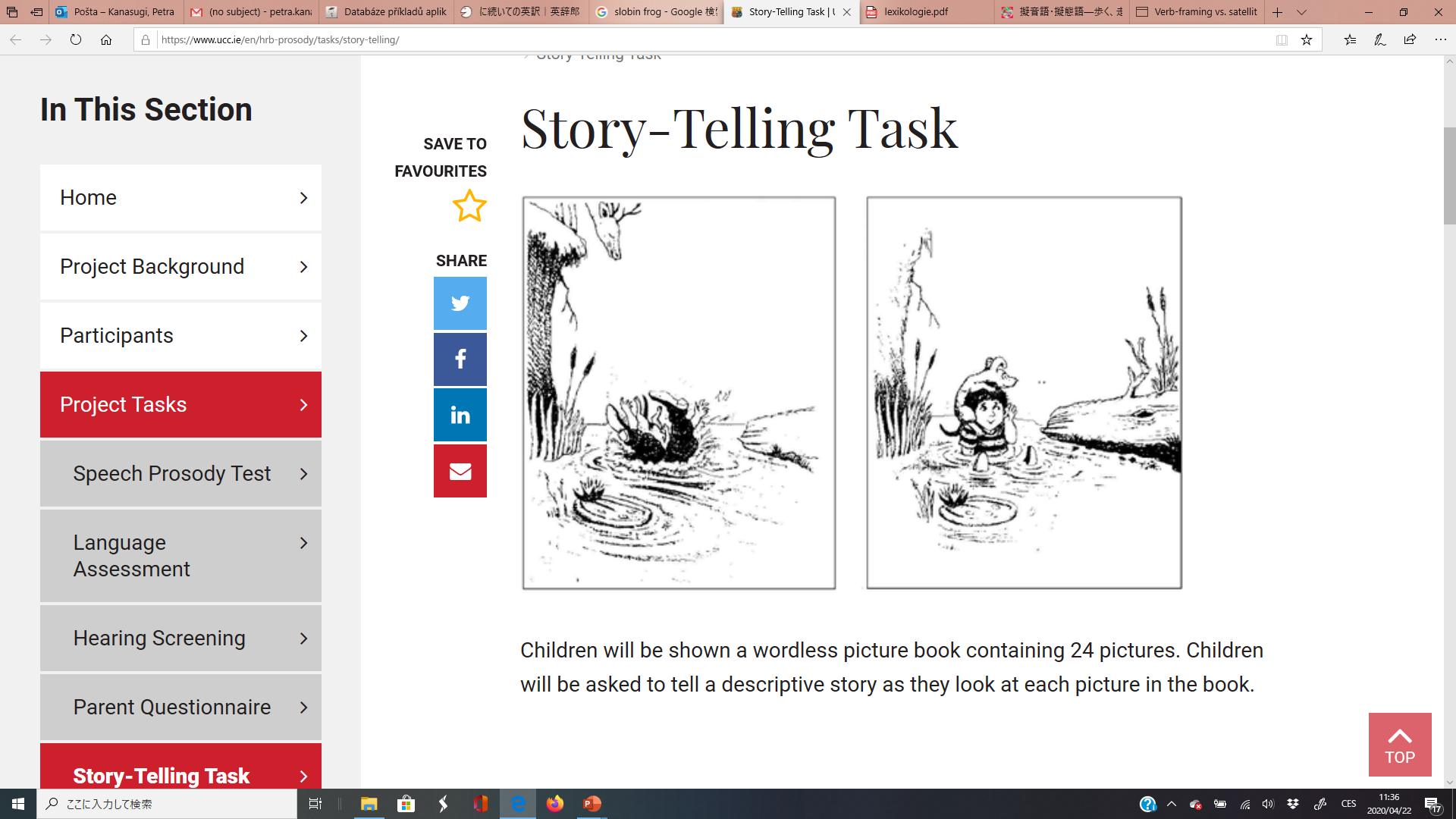 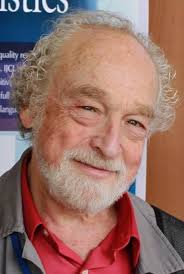 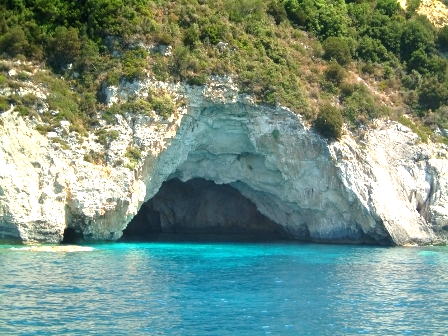 Slovesa pohybu
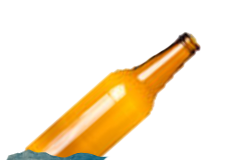 Leonard Talmy
Analýza vzhledem k důrazu na jednotlivé elementy: 
PATH, MANNER, Figure, Ground
Angličtina:
The bottle floated into the cave
⇒Satellite-framed languages
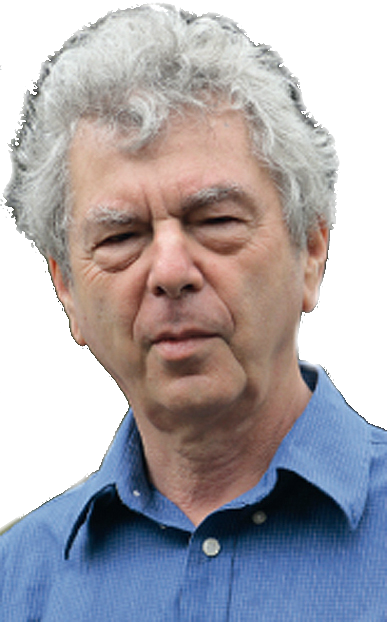 Španělština:
La   botella entró 	  a   la   cueva (flotando)
the bottle   entered to the cave    (floating)
⇒ Verb-framed languages
Talmyho závěry:
- jazyky se liší v tom, co kódují v rámci významu slovesa
- některé aspekty nejsou nikdy lexikalizovány např. 　　　　　	barva figure
- typičtěji se konzistentněji kóduje PATH než MANNER
- některé jazyky kódují i FIGURE
- výjimečně jsou kódovány vlastnosti GROUND
[Speaker Notes: continuum]
a
b
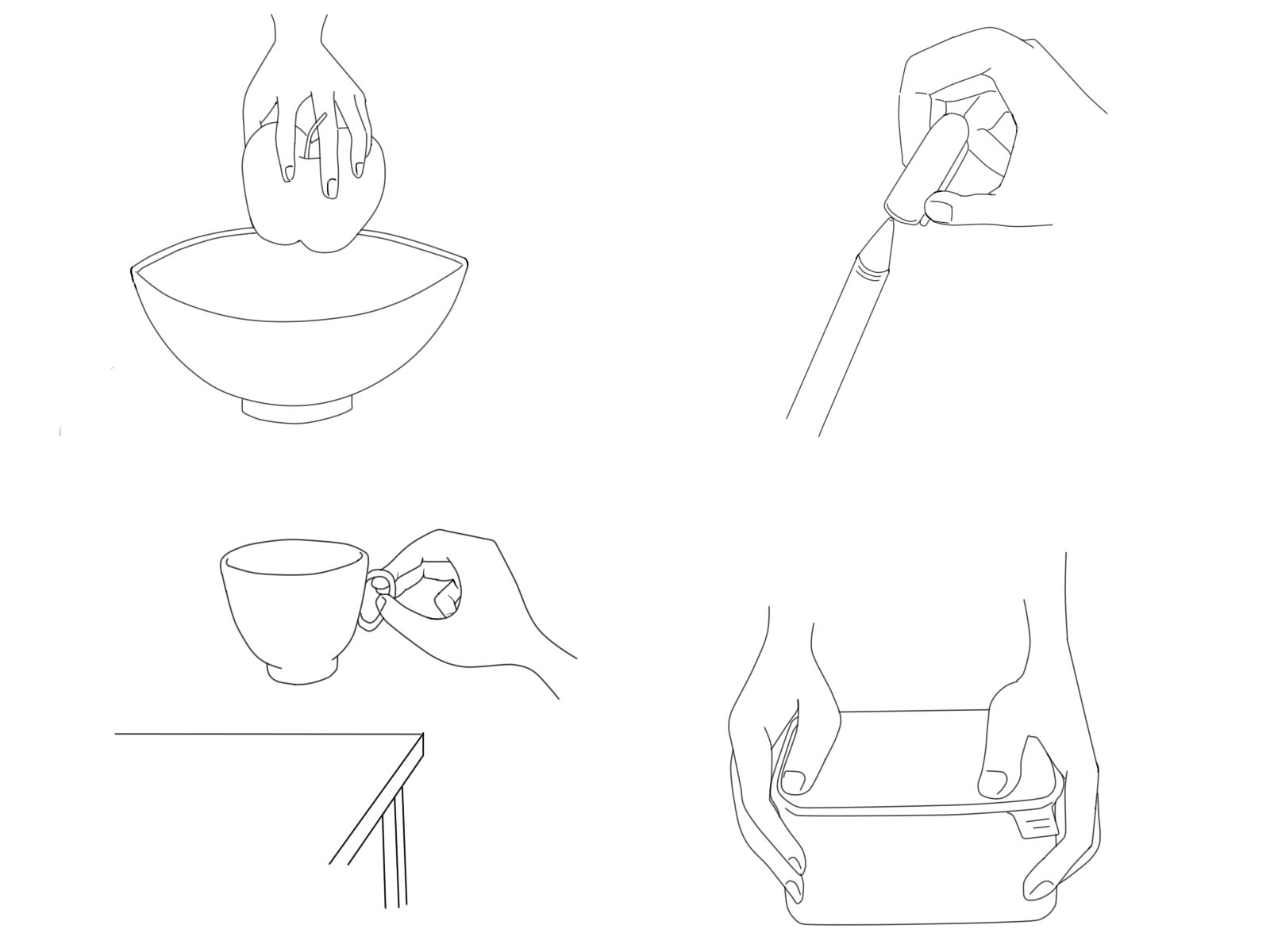 PUT IN
c
d
PUT ON
Japonština
- klasifikována jako verb framed language, ale ukazuje se, že do velké míry inkorporuje v rámci významu sloves i informace GROUND
- např.:
いれる　X　はめる

おく　　X　はめる
a
b
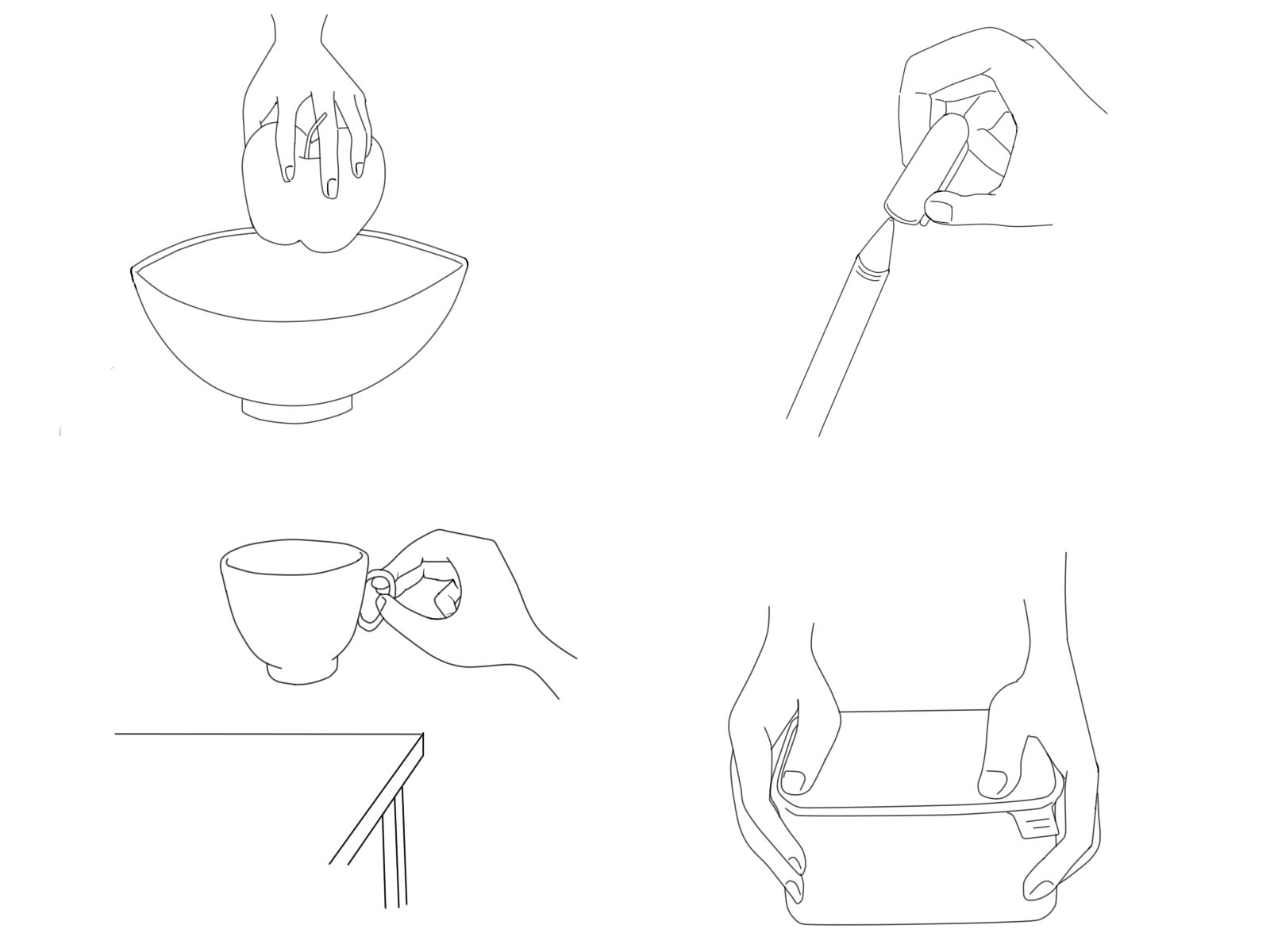 ireru
c
d
oku
hameru
Muehleisen and Imai
Japonština má dvě sady sloves:

Directional Path Verbs (DP verbs)
deru (go out, leave), hairu (enter), iku (go), kaeru (return), kuru (come), modoru (return), oriru (go down/get off), sagaru (fall/step back), saru (leave), susumu (advance)

Ground Path Verbs (GP verbs)
koeru (go over), kudaru (go down), kuguru (go under), nukeru (come out), tooru (go through), wataru (go across)
Wataru 　渡る
1. 淳は　　　川/道を　　渡った。
    Jun TOP river/street ACC  cross-PAST
    ‘Jun crossed the river/street.’
2. *淳は　　部屋を　　渡った。       　　　　
　Jun TOP 　room ACC cross-PAST
      ‘Jun crossed the room.’
3. *淳は　　山を　　　　渡った。
      Jun TOP mountain ACC cross-PAST
     ‘Jun crossed the mountain.’
4. 淳は　 神奈川から      千葉に   （船で）   渡った。
   Jun TOP Kanagawa ABL Chiba LOC (beat by)  cross-PAST
    ‘Jun crossed from Kanagawa to Chiba (by boat).’
5. *淳は　 埼玉から     神奈川に           渡った。
　 Jun TOP Saitama ABL Kanagawa LOC  to cross-PAST
      ‘Jun crossed from Saitama to Kanagawa.’
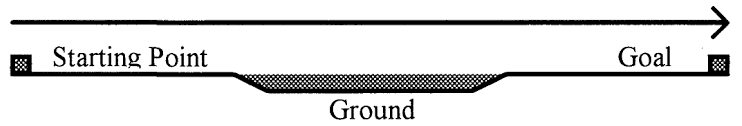 Figure 1. Schematic representation of wataru
Koeru 超える
1. 一行は　　箱根の　　山を　　　　越えた。
    group TOP Hakone GEN mountain ACC go-over-PAST
   ‘The group went over the Hakone Mountains.’
2. その男の子は　その塀を　　軽々と　超えた。
    that   boy TOP   that wall ACC   easily      go-over-PAST
   ‘That boy went over that wall easily.’
3. 一行は　　国境/砂漠を　　 超えた。
    group TOP border/desert ACC go-over-PAST
    ‘The group crossed the border/desert.’
4. ?一行は　　川を　　越えた。
      group TOP river ACC go-over-PAST
      ‘The group crossed the river.’
5. *一行は　　鳥居を            超えた。
    group TOP shrine-gate ACC go-over-PAST
      ‘The group went through the shrine gate.’
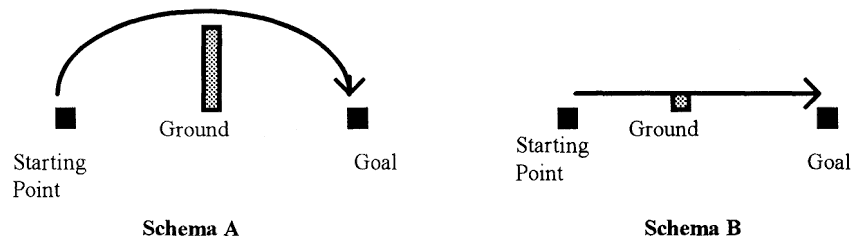 Figure 2. Two schematic representation of  koeru
Nukeru 抜ける
1. 私は 　狭い路地を　　　抜けた。
    I TOP 　narrow road ACC go-out-of-PAST
   ‘I passed through a narrow road　(out into a wide open space).’
2. 私は　人込みを  抜けた。
    I TOP  crowd ACC go-out-of-PAST
   ‘I passed through the crowd.’
3. ?私は　大通りを       抜けた。
      I TOP  big road ACC go-out-of-PAST
   ‘I passed through a wide road.’
4. *私は　広々した平原を       抜けた。
     I TOP   wide-open-plain ACC  go-out-of-PAST
      ‘I went across the plain.’
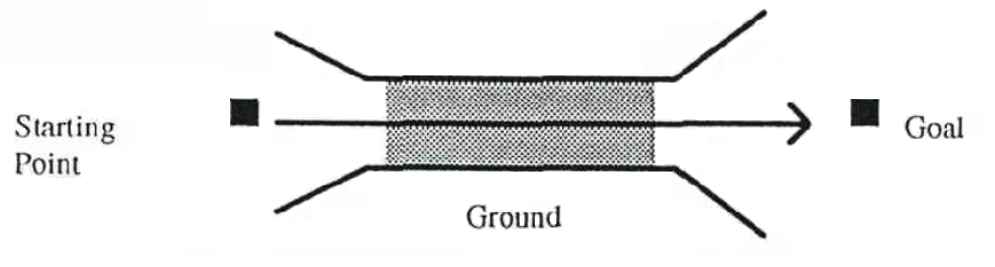 Figure 3. Schematic representation of  nukeru
その結果：使い分けにくい
Úkol: slovo「上った」se může číst agatta i nobotta, ale obě slovesa nelze volně zaměňovat. S přihlédnutím k větám v souboru aga_nobo_ru:
1) vymyslete specifické významové rysy obou sloves.
2) zařaďte, do které skupiny agaru a noboru patří Directional Path Verbs (DP verbs) nebo Ground Path Verbs (GP verbs)?
あがる　のぼる